Lilly the Ladybug

By: Cason Burk
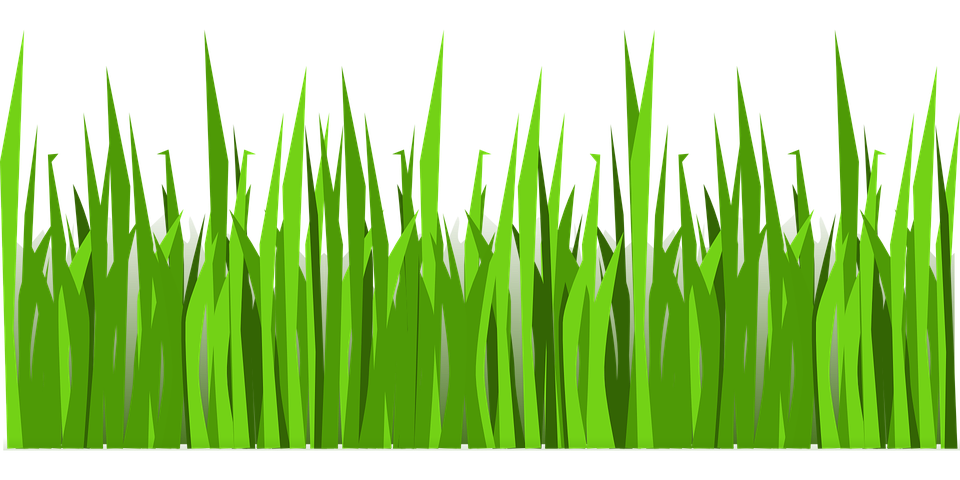 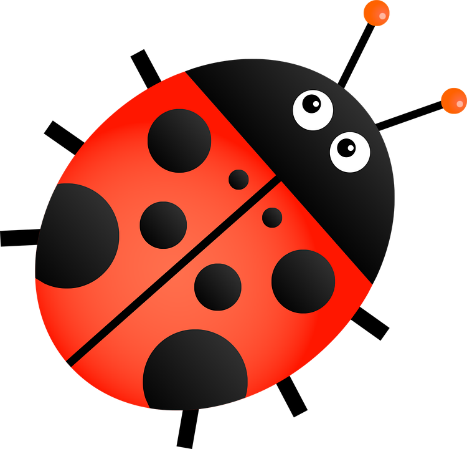 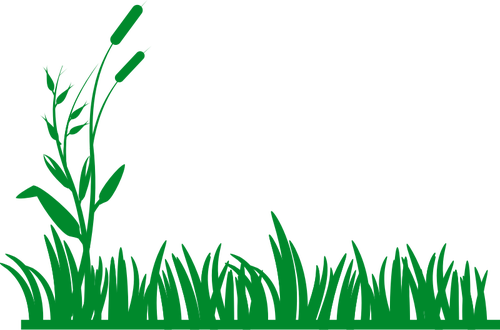 Lilly the ladybug was out one day, when she came across her friend, Kate the Caterpillar.
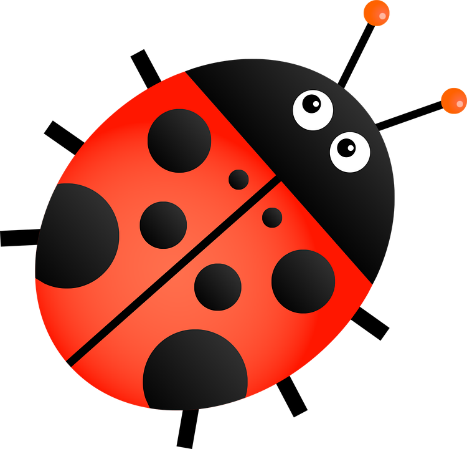 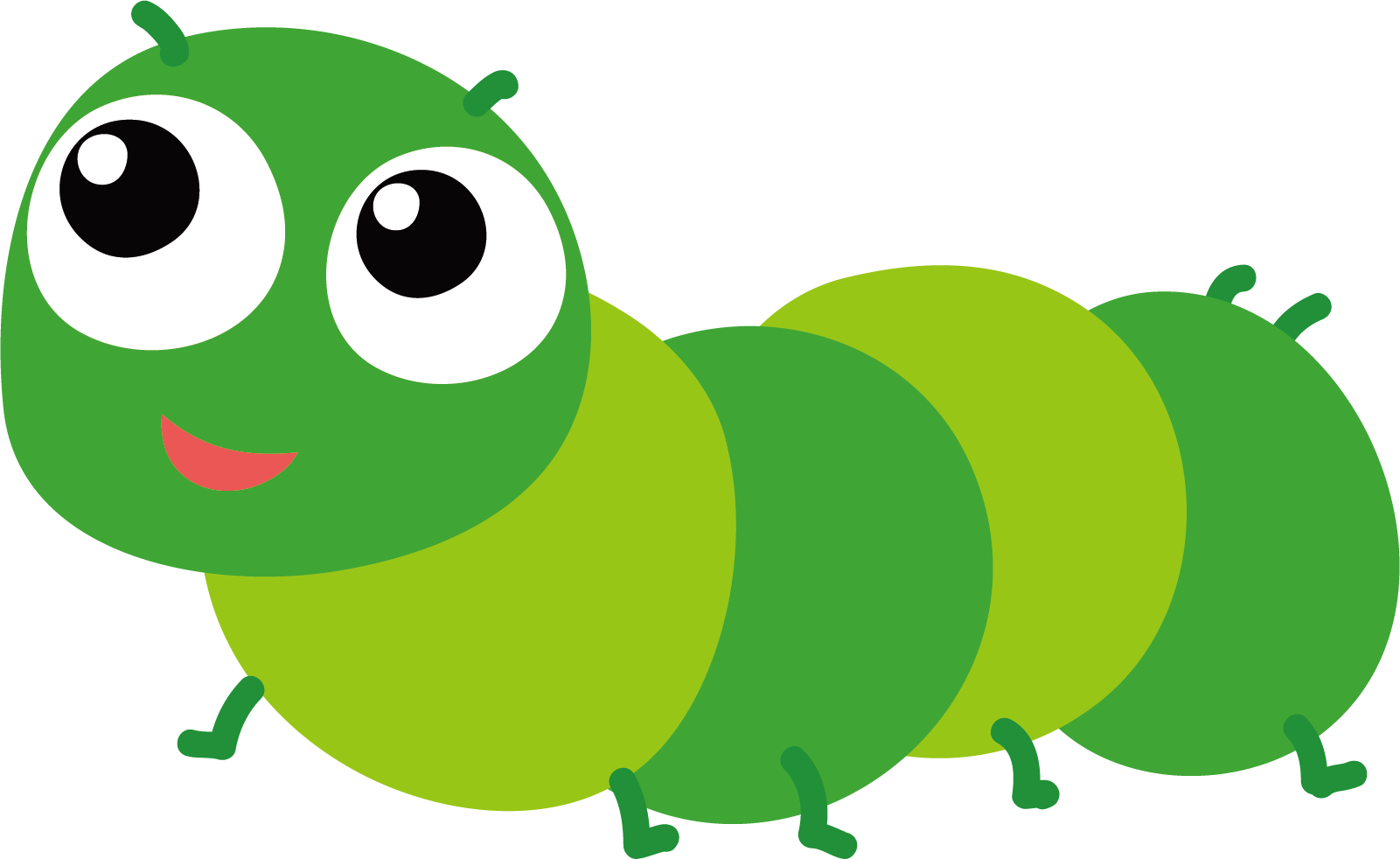 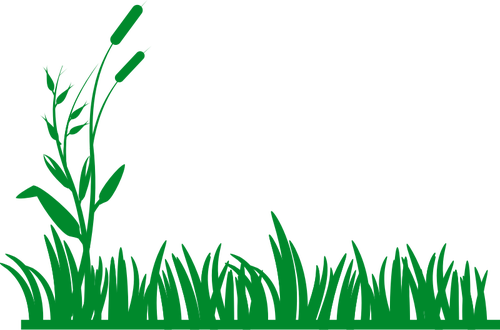 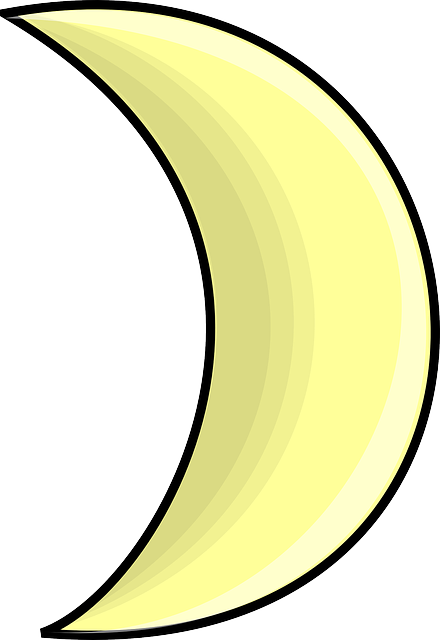 They were having fun playing outside. They walked all around the yard. Then it started to get dark, it was time to go home.
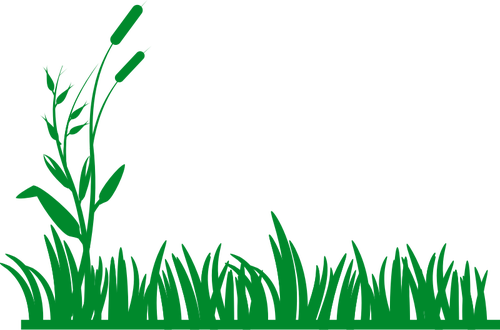 The next day Lilly went out to find Kate so that they could play again. But Kate was no where to be found.
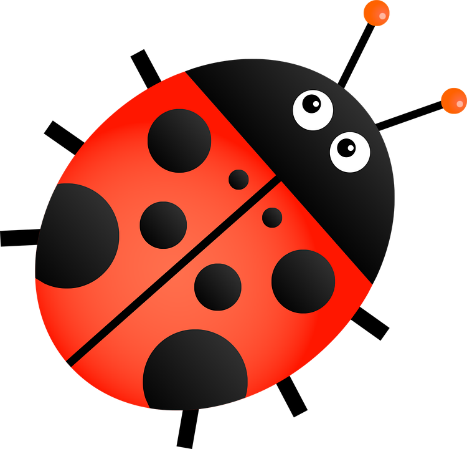 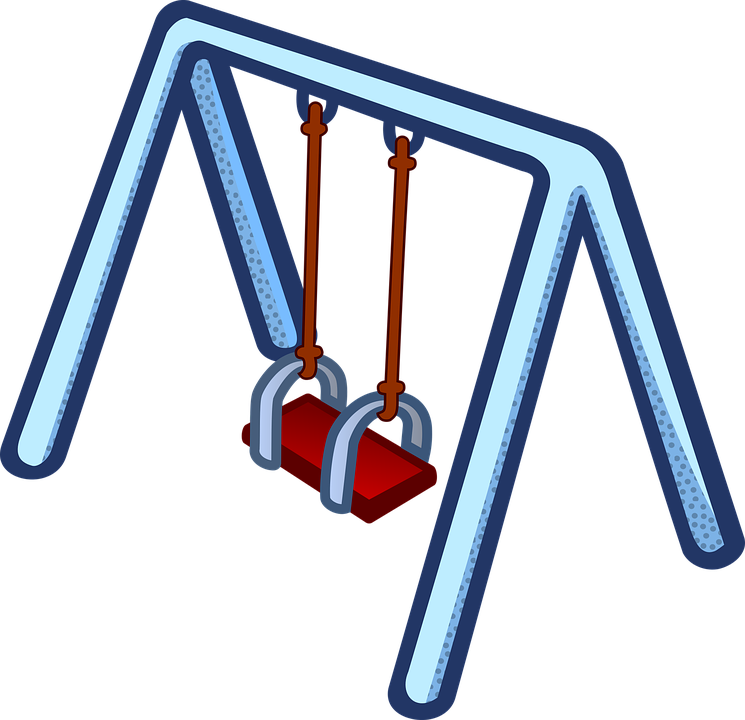 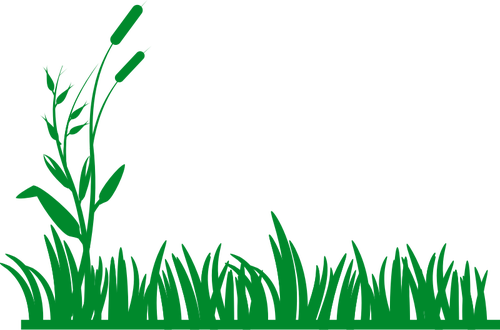 Lilly walked to the swing set and did not see Kate. Kate loved the swing set. Lilly was getting worried about Kate.
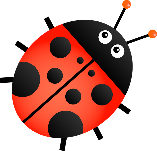 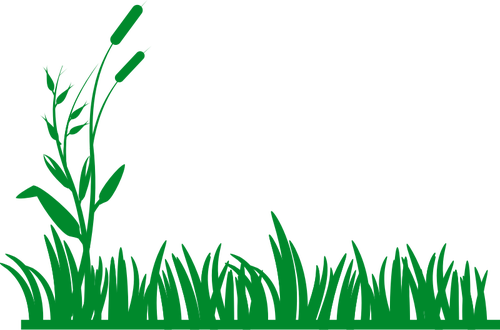 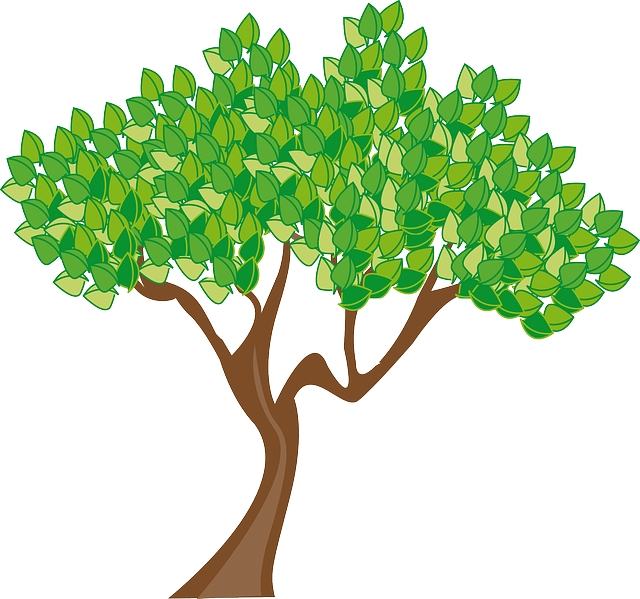 Lilly went to the tree where Kate lived to see if she was at home.
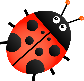 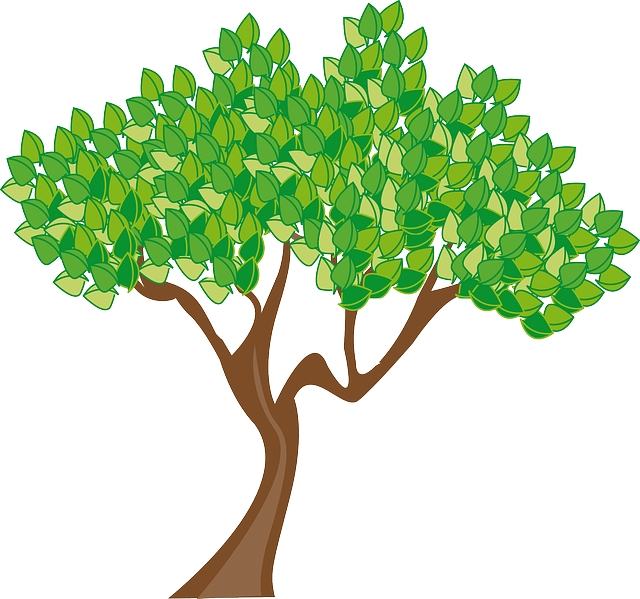 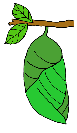 When she got there, she saw something different. There was something hanging from a branch.
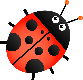 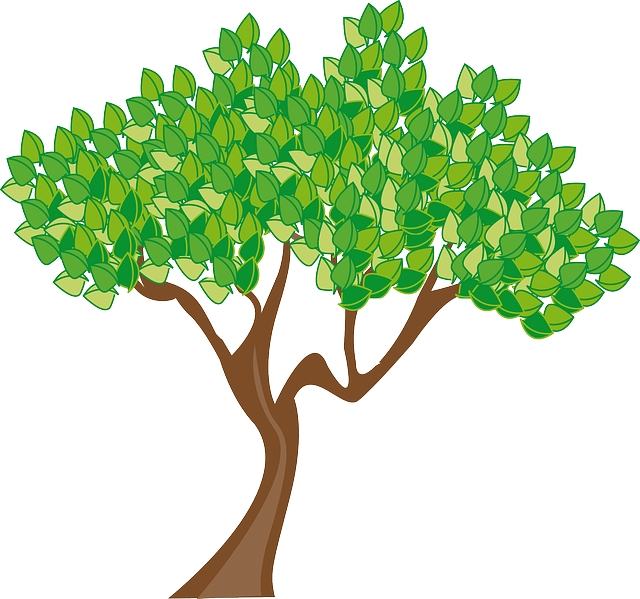 It started to move so Lilly stepped back. Then out flew a beautiful butterfly. Lilly waited a minute then realized it was her friend Kate!
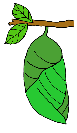 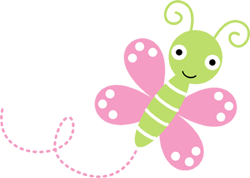 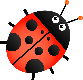 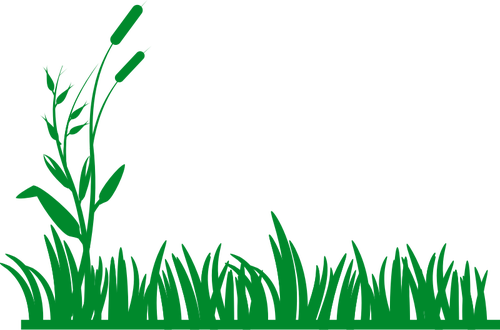 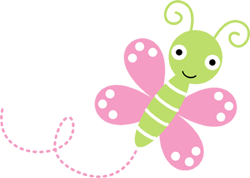 Kate had come out of her cocoon. Now she had beautiful wing and could fly in the sky. Lilly was happy to see her friend again.
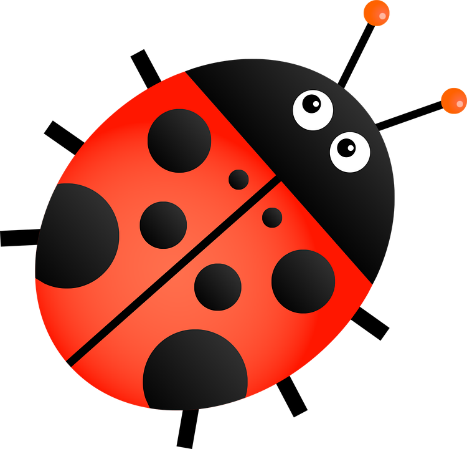 The End!
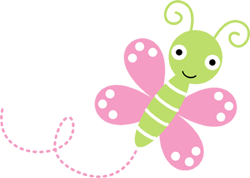 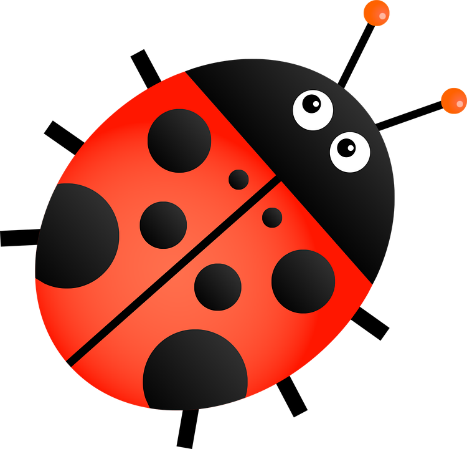